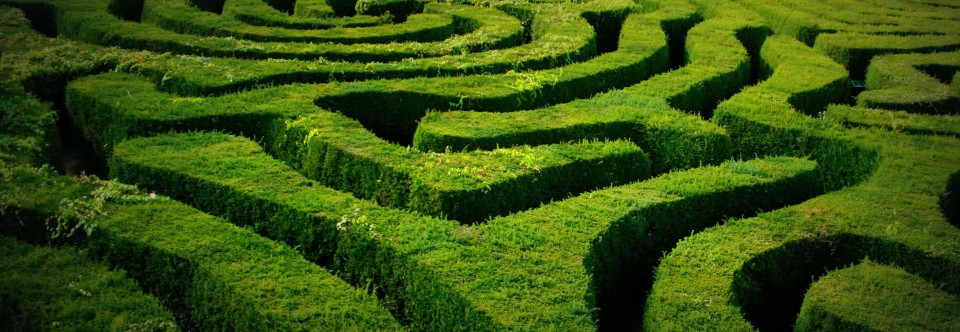 [Speaker Notes: 1]
‘Ik vergeet mijn brood te eten.’
[Speaker Notes: 2]
‘Heer, hoor mijn gebed.’
[Speaker Notes: 3]
‘Slaap ken ik niet, ik ben eenzaam.’
[Speaker Notes: 4]
‘Het water dat ik drink vermeng ik met tranen.’
[Speaker Notes: 5]
‘De tijd van genade is gekomen, dit is het uur.’
[Speaker Notes: 6]
‘God heeft halverwege mijn kracht gebroken.’
[Speaker Notes: 7]
‘Heer, hoor mijn gebed.’
[Speaker Notes: 8]